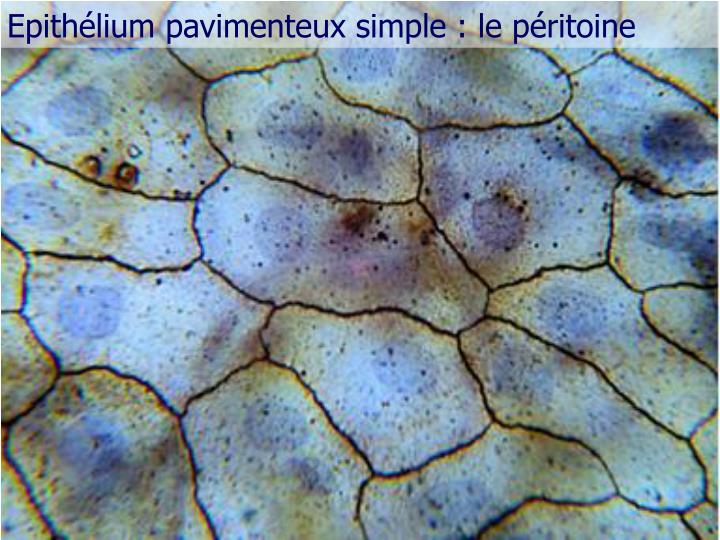 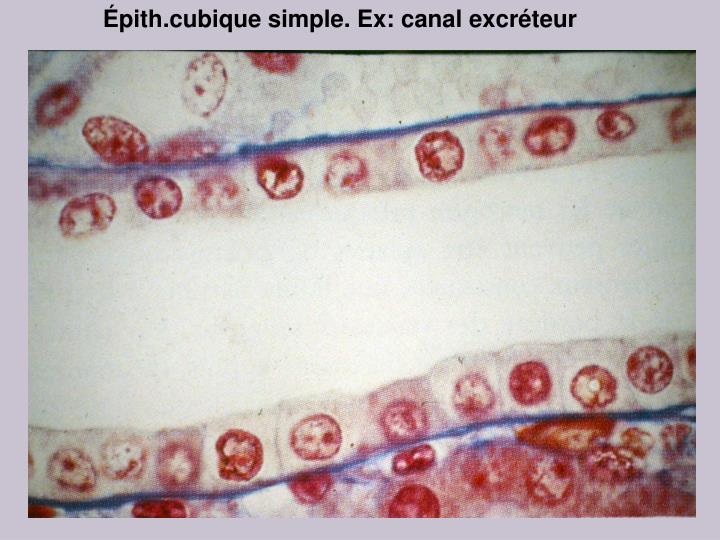 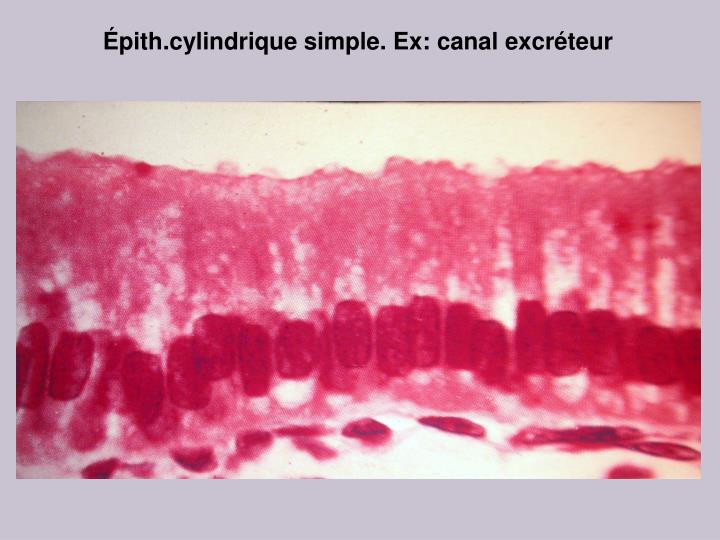 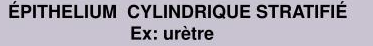 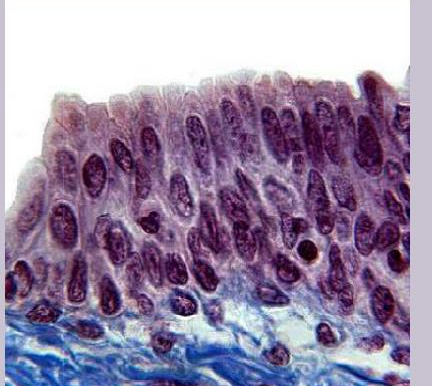 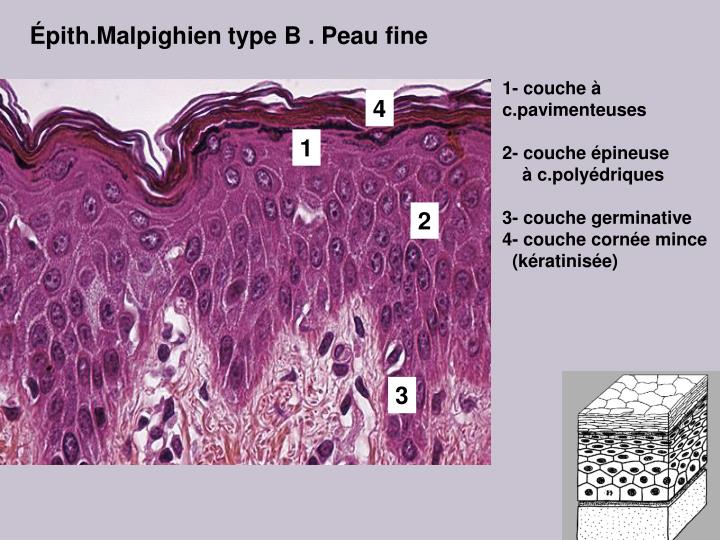 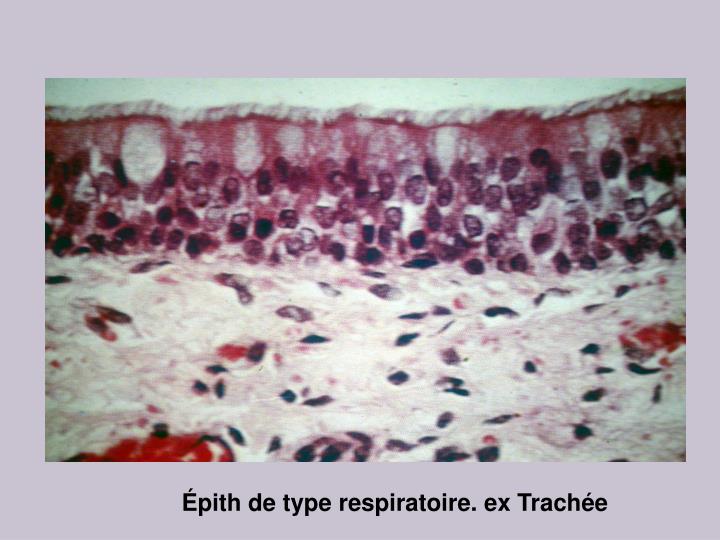 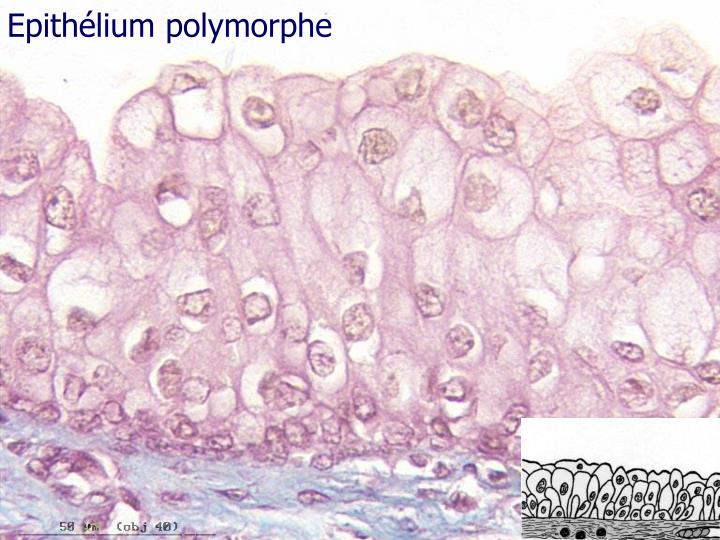 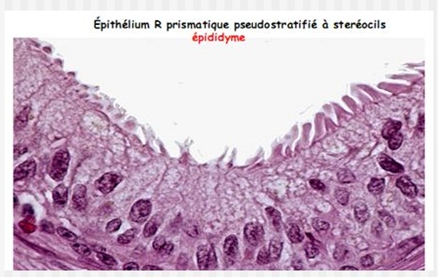 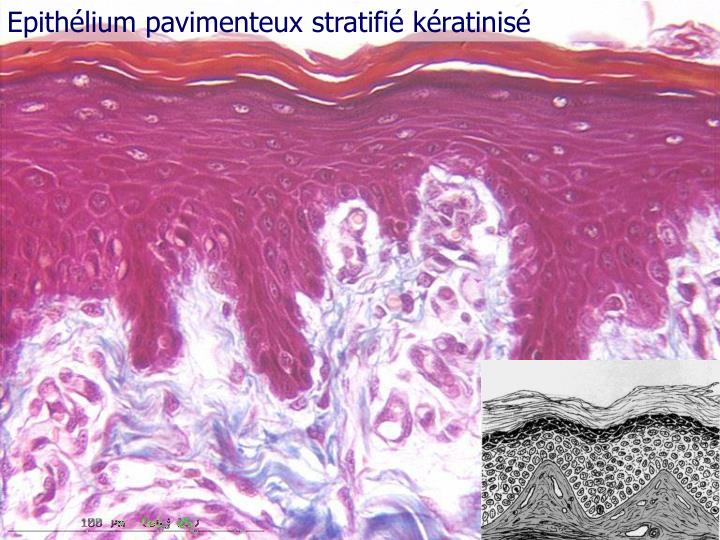 Tissu conjonctif lâche
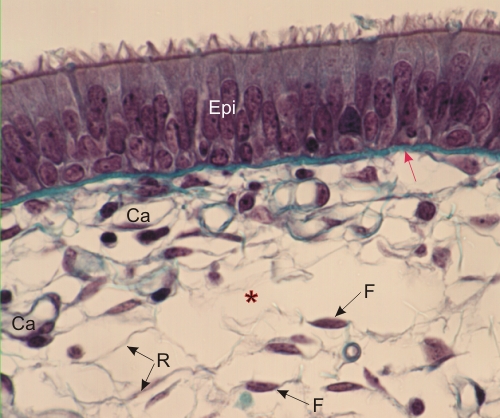 Tissu conjonctif dense
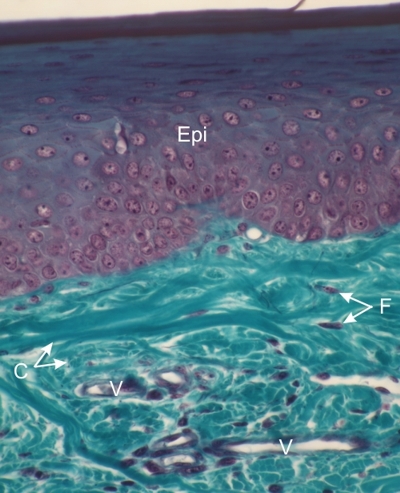 Tissu adipeux
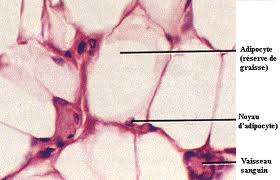 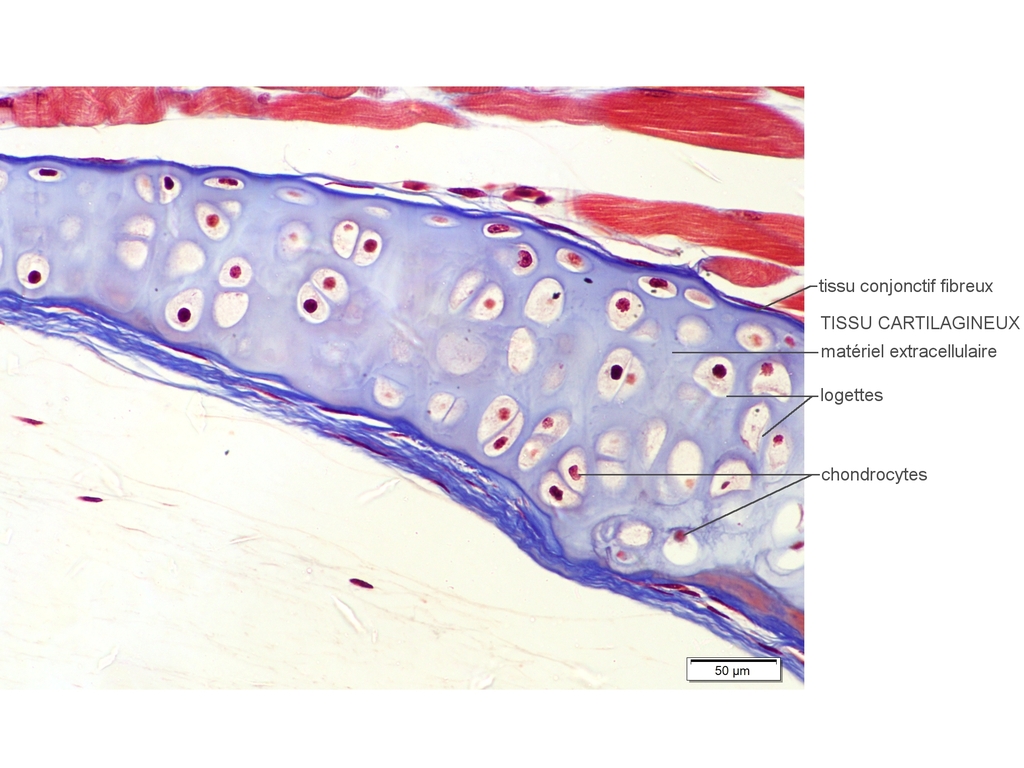 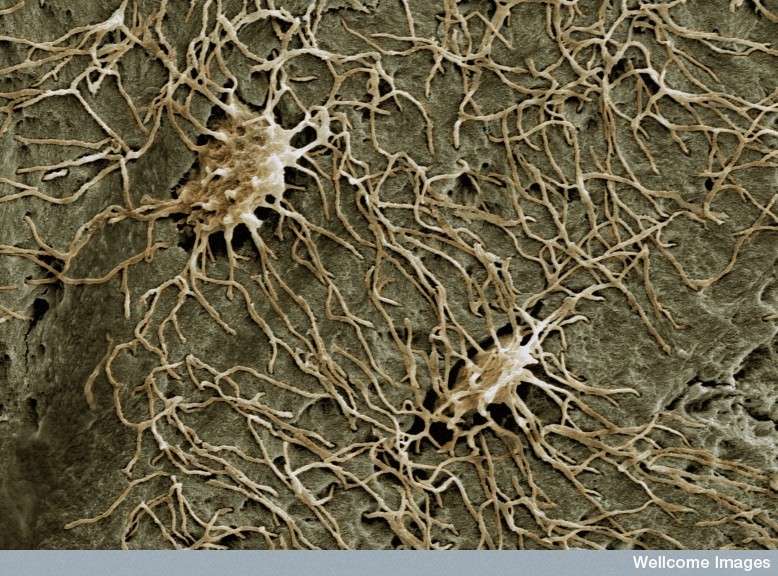 Les ostéocytes
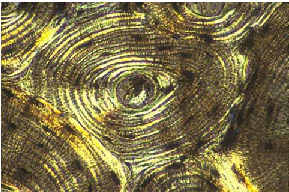 STRUCTURE OSSEUSE : système de havers
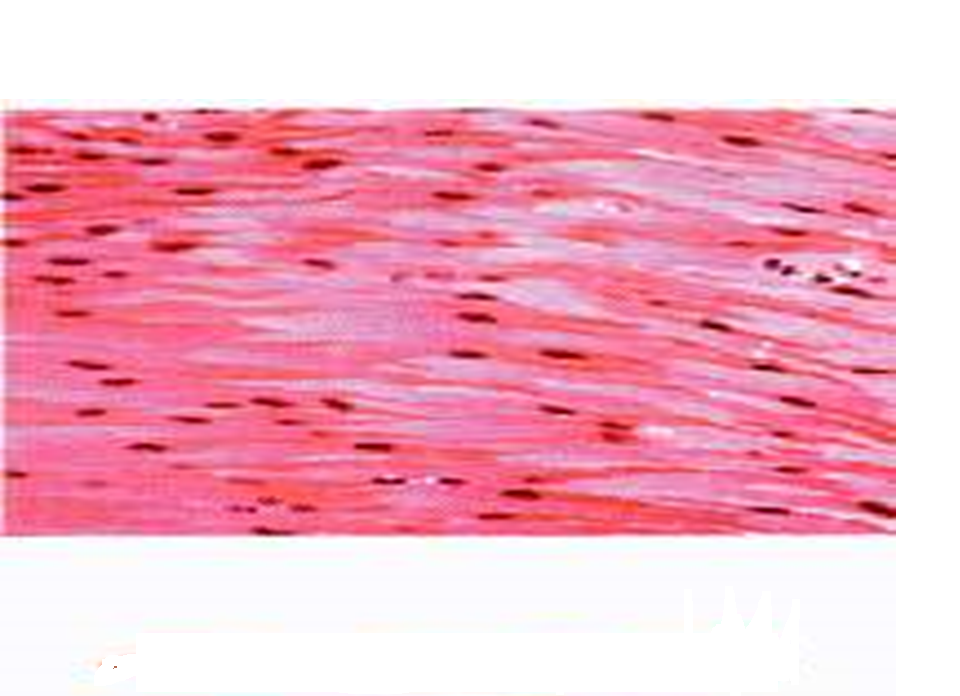 TISSU MUSCULAIRE LISSE
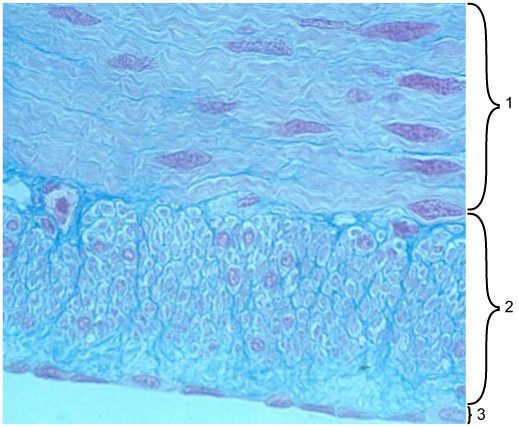 Muscle strié squelettique
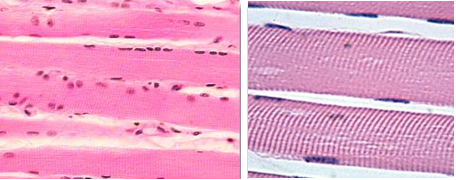 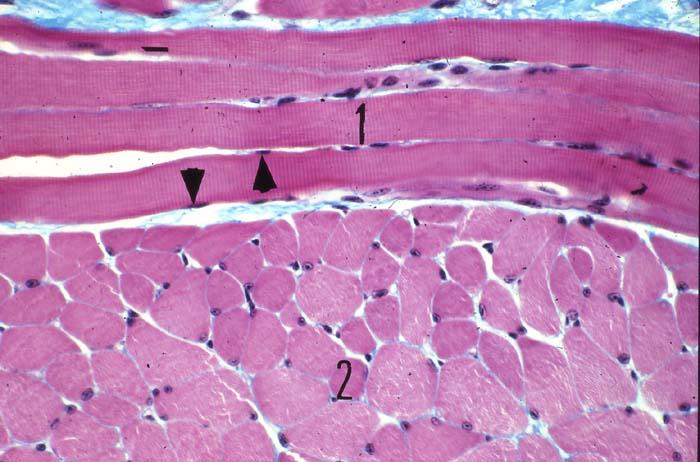 Muscle strié squelettique
1- coupe longitudinale
2- coupe sagittale
Tissu musculaire strié cardiaque
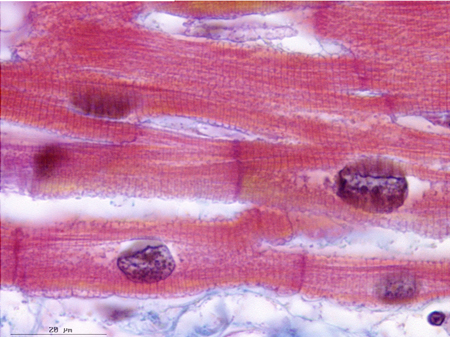 Noyau
Disques intercalaires
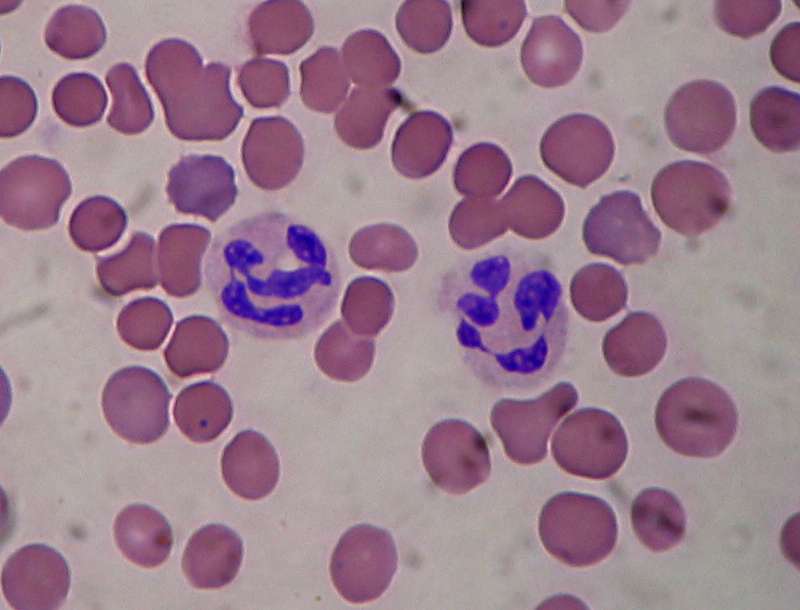 Erythrocytes
Polynucléaires neutrophiles
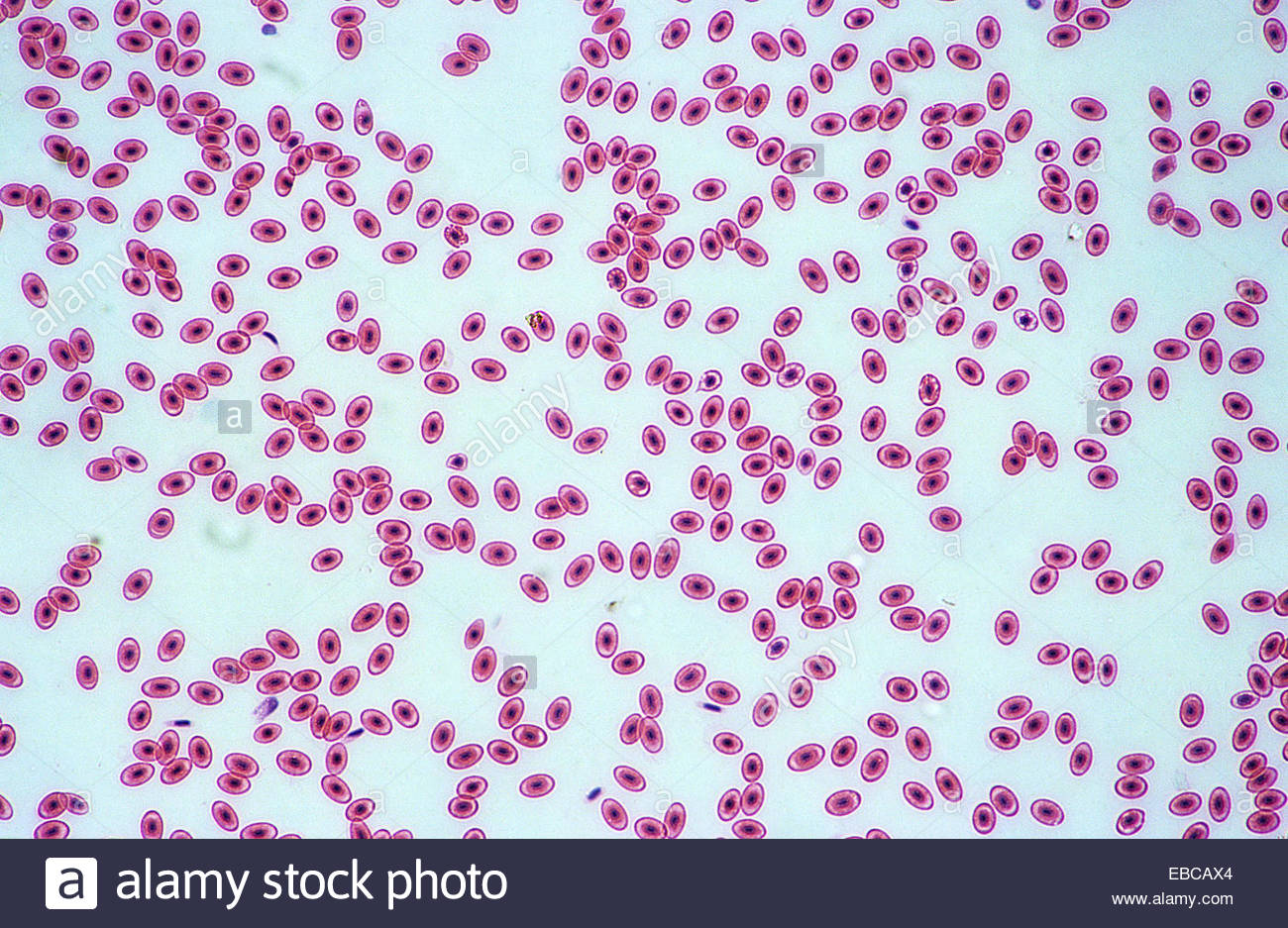 Grenouille, frottis sanguin,
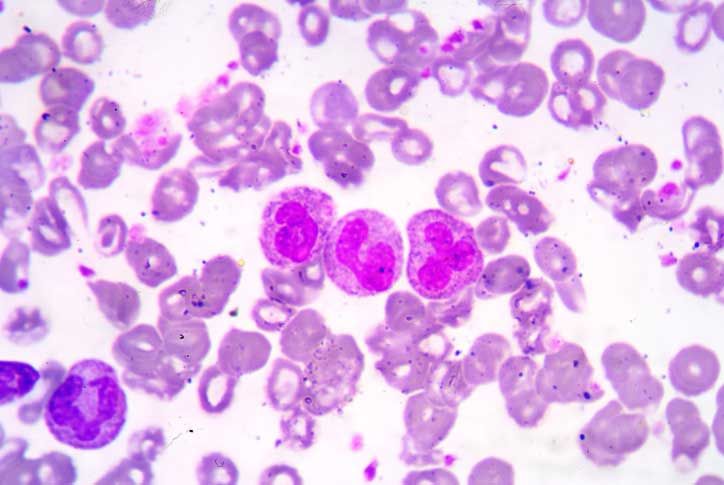 Polynucléaires acidophiles
Polynucléaires neutrophiles
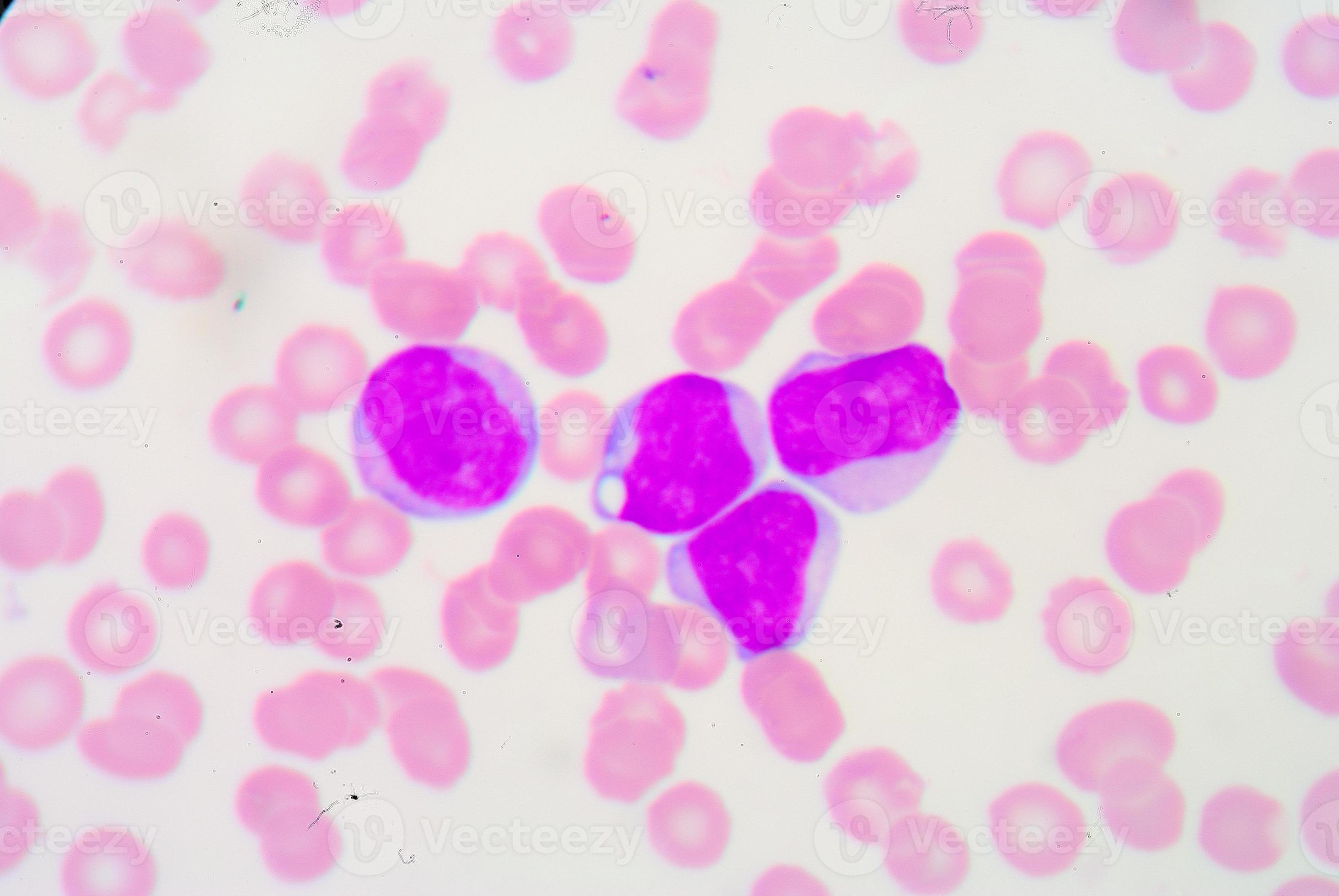 Lymphocytes
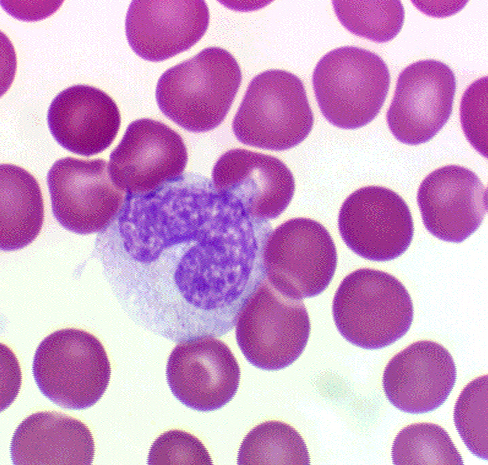 Monocytes
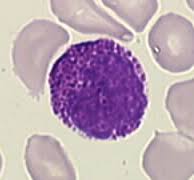 Polynucléaires basophiles